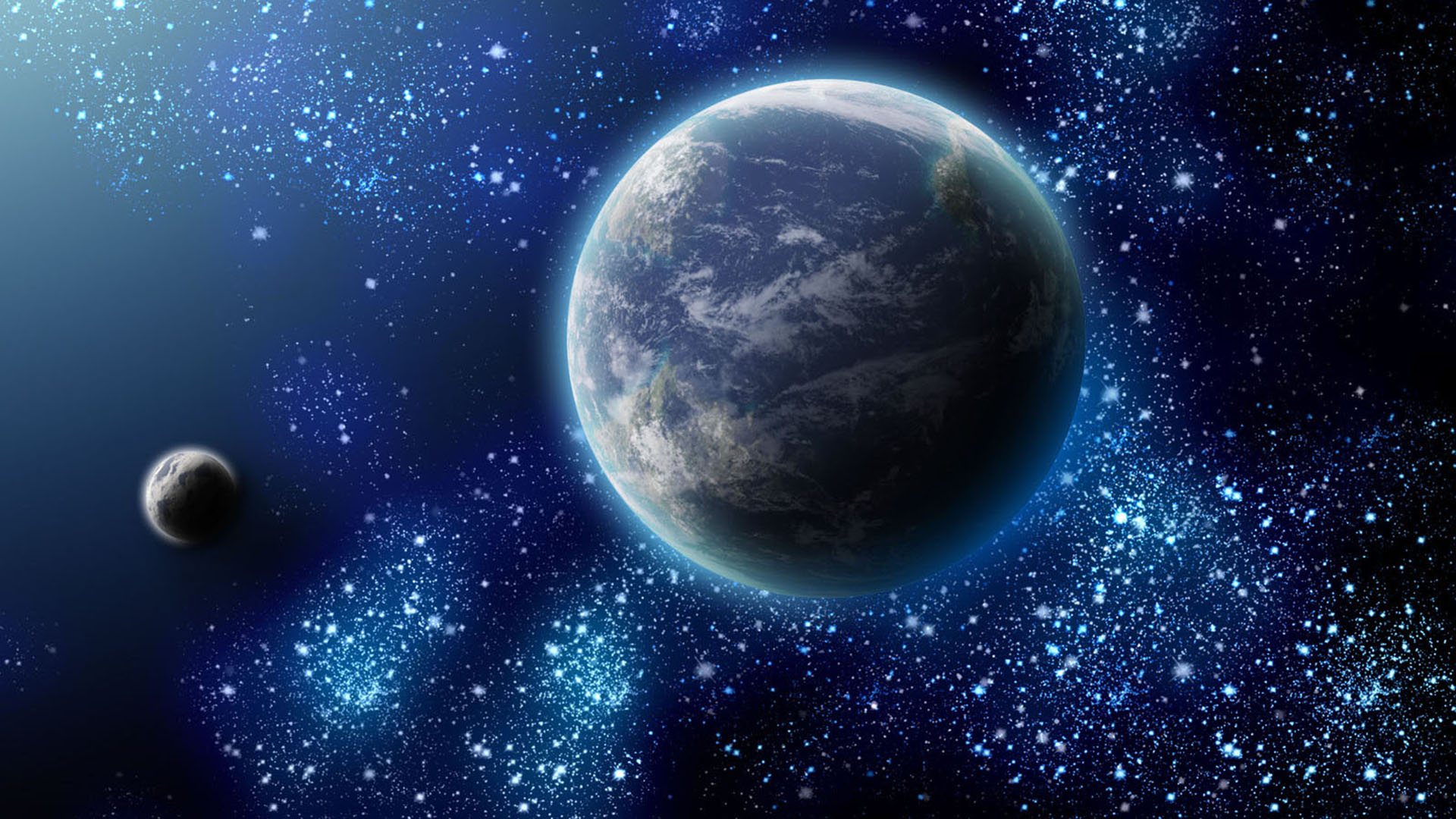 Космос и охрана окружающей среды
Из космоса наблюдают за погодой, ищут полезные ископаемые, предупреждают о возможности экологических катастроф.
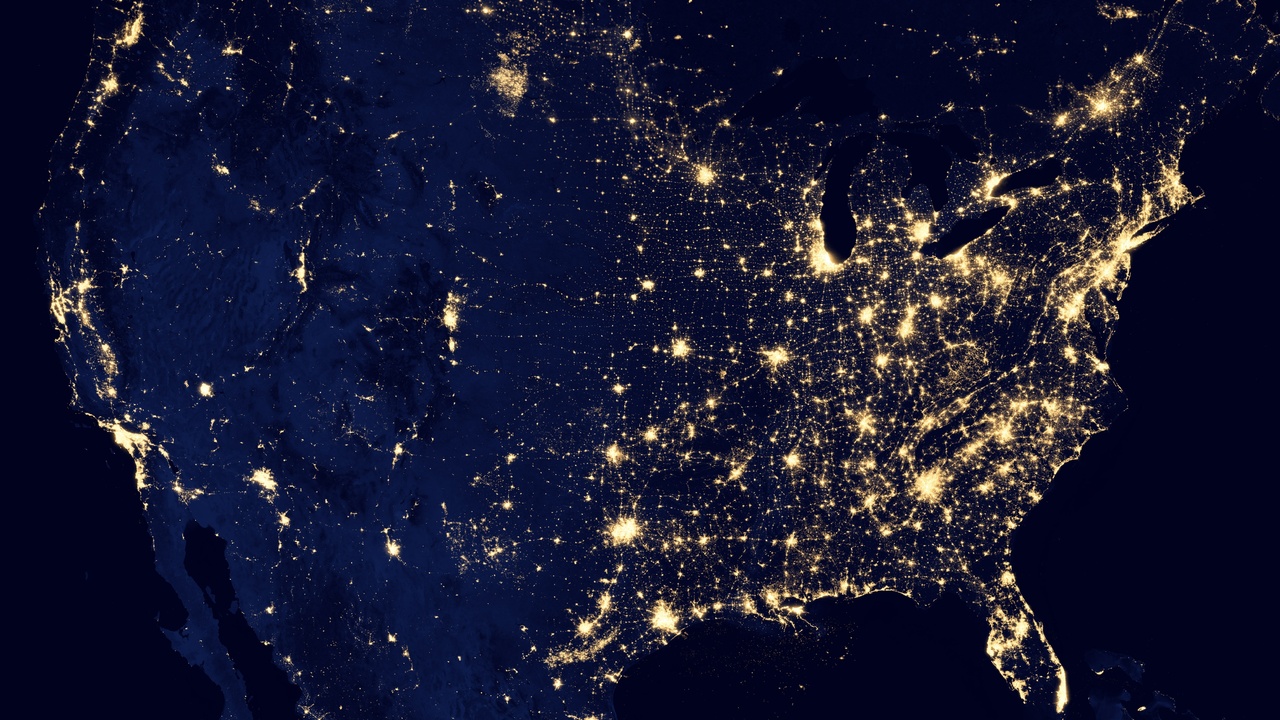 С 1960 г. впервые человечество использовало спутник для контроля за планетой и для изучения Земли из космоса.
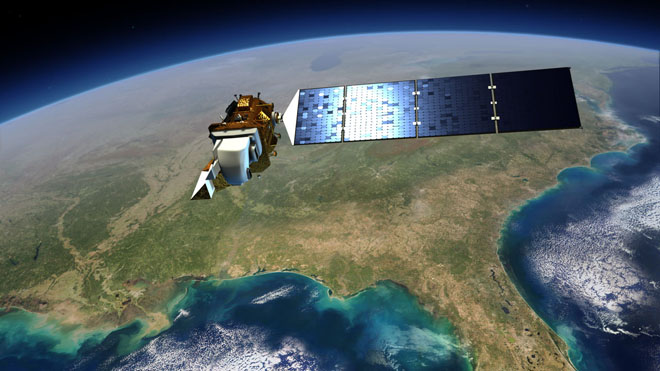 Экологическая обстановка на планете ухудшается: увеличивается численность населения и загрязнение окружающей среды, истощаются природные ресурсы, вырубаются леса.
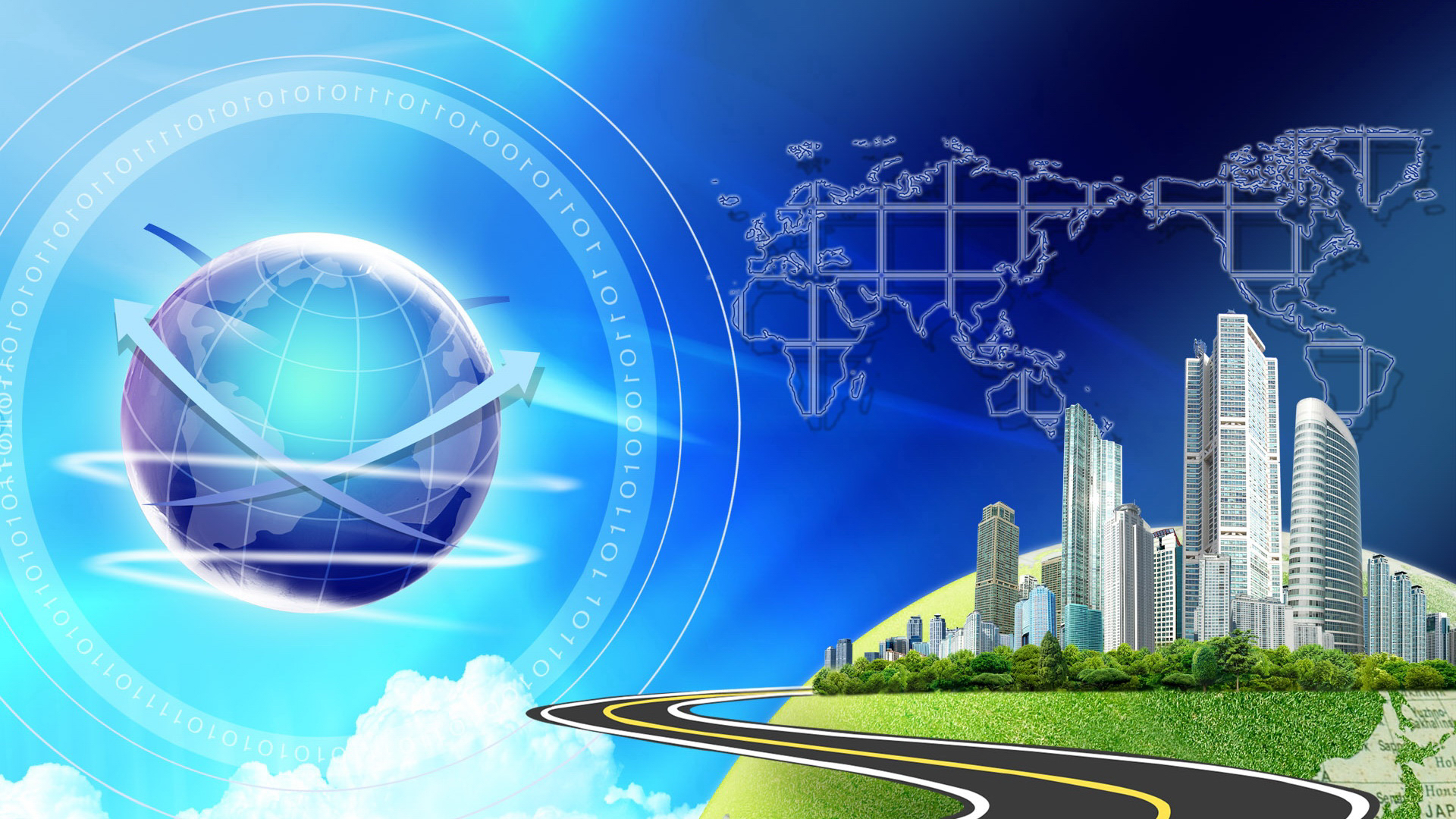 Человек идет по планете. Он осушает болота, распахивает поля, строит фабрики и заводы.
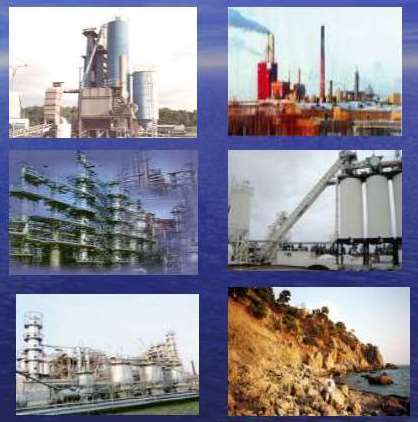 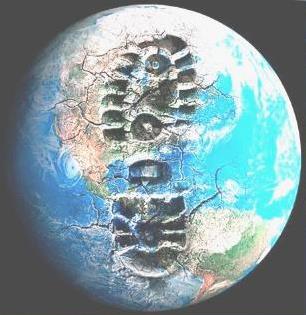 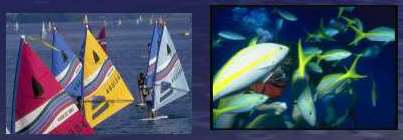 Результат жизнедеятельности - загрязнение окружающей среды.
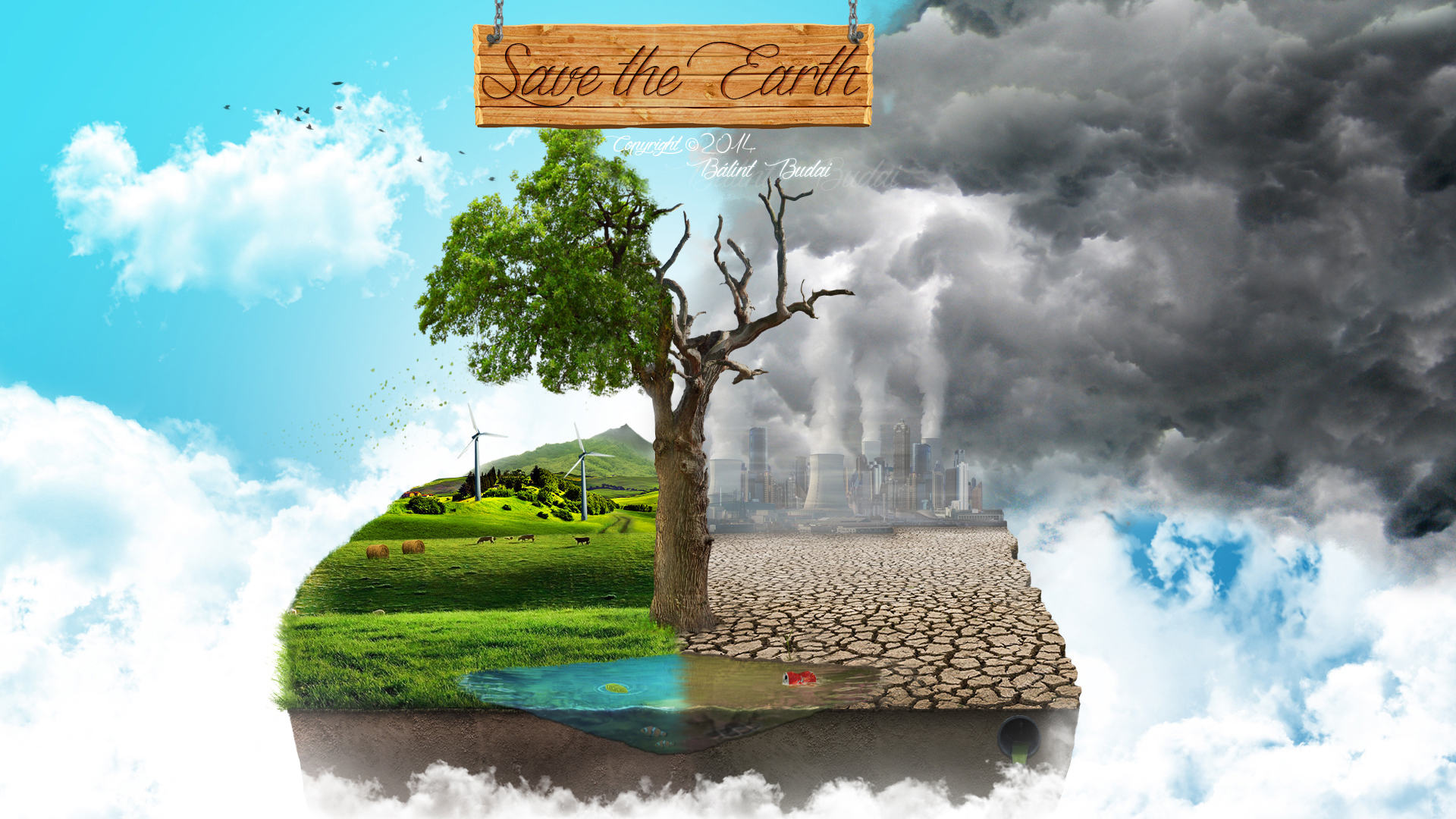 К настоящему времени под прямым или косвенным воздействием человека многие виды животных и растений стали редкими или исчезнувшими с планеты.
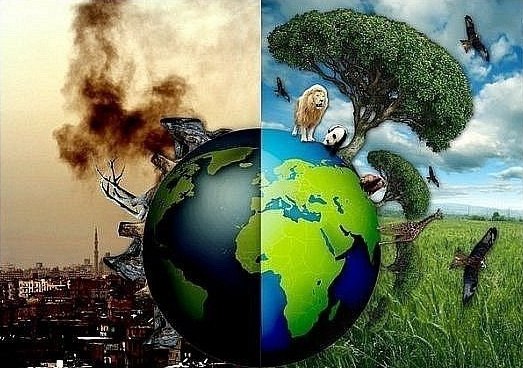 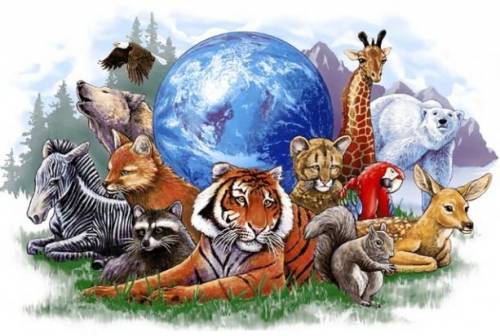 Решение многих проблем дальнейшего экологического развития нашей страны  и проблем рационального использования и охраны природных богатств связано с космическими исследованиями.
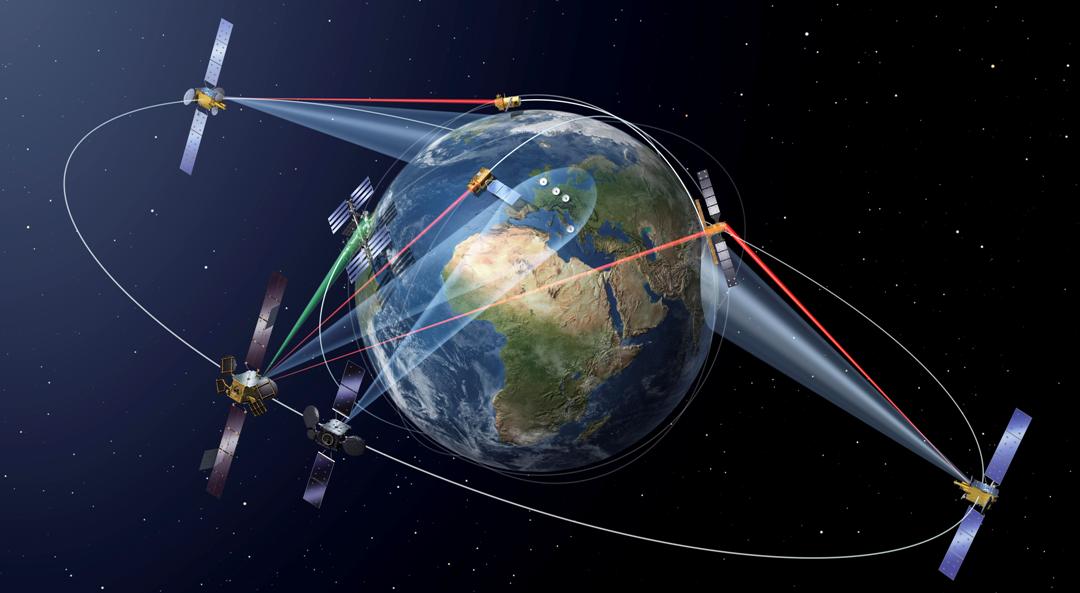 С борта космической станции в весьма короткие сроки можно ’’осмотреть’’ всю земную поверхность или ее большую часть, включая труднодоступные районы.
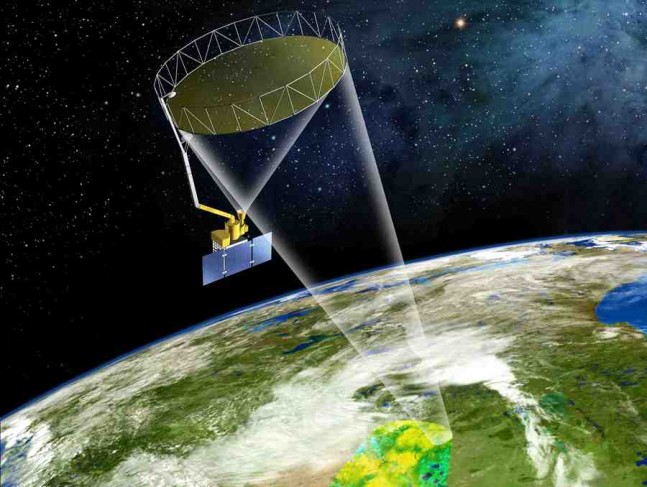 Информация,  полученная с искусственных спутников, космических кораблей и орбитальных станций, оказывает нам неоценимую помощь в деле ’’инвертаризации’’ природных ресурсов и позволяет вести разносторонние исследования.
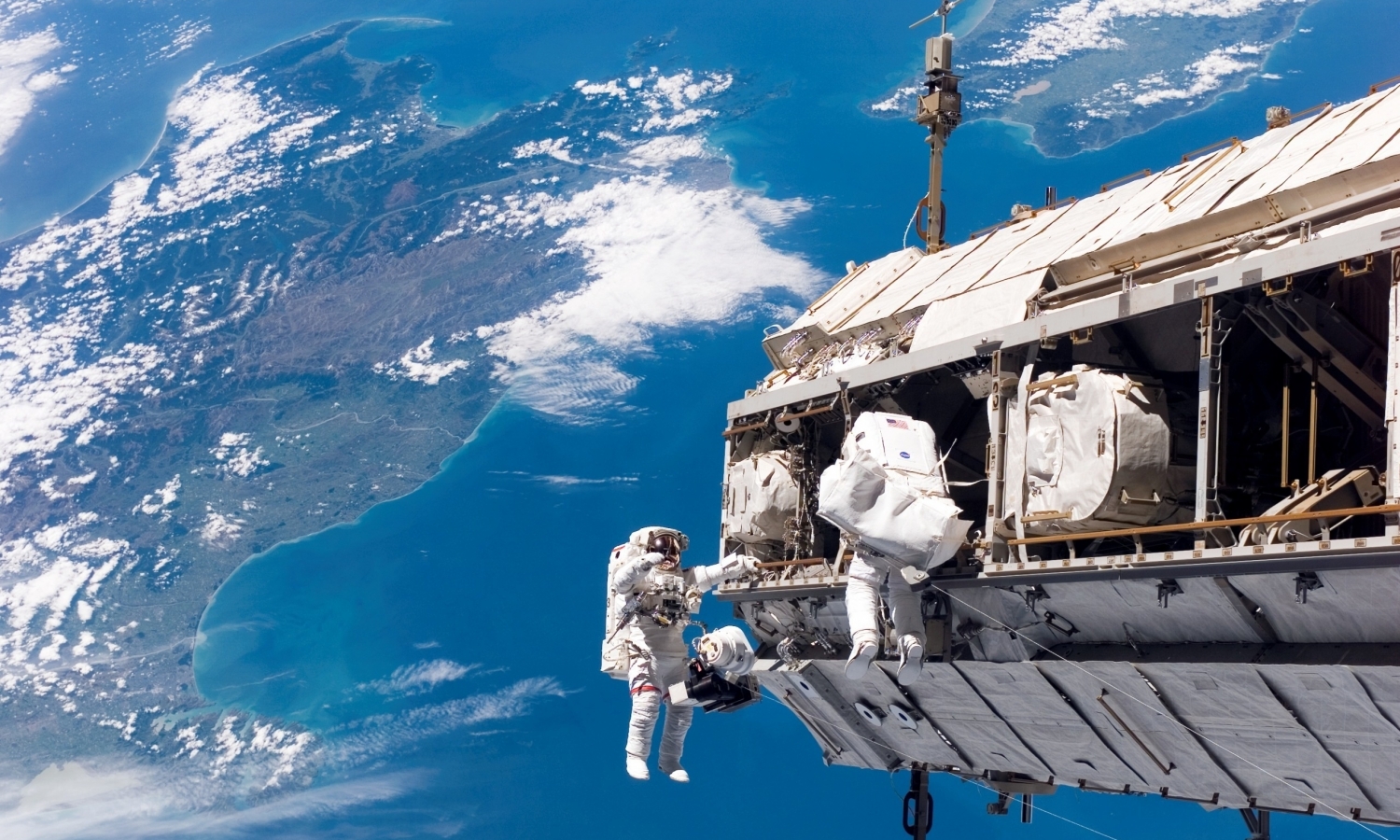 Спутниковая информация весьма широко используется для исследования геологических структур и поиска полезных ископаемых.
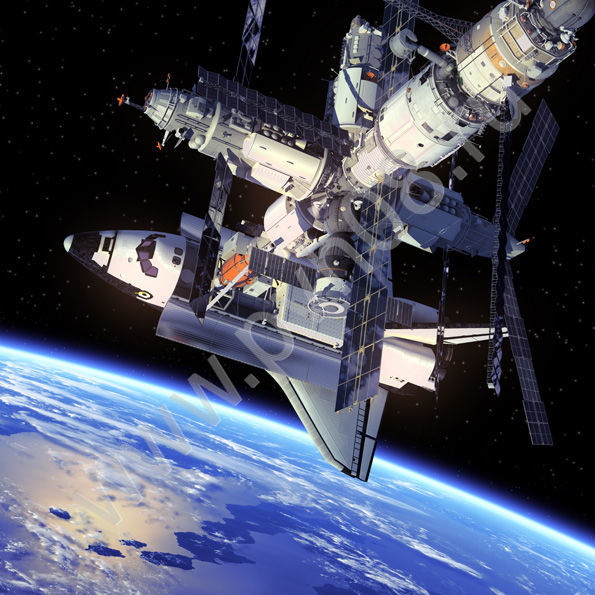 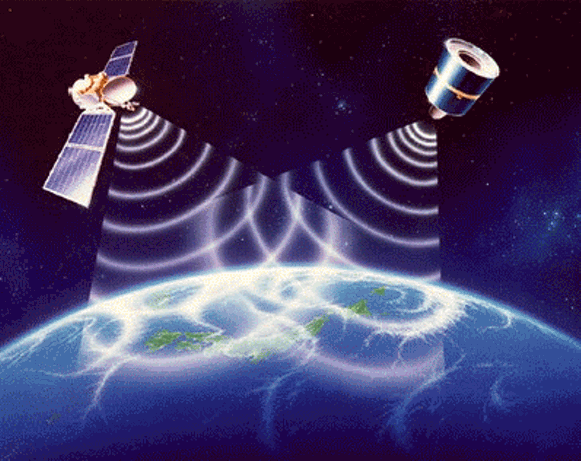 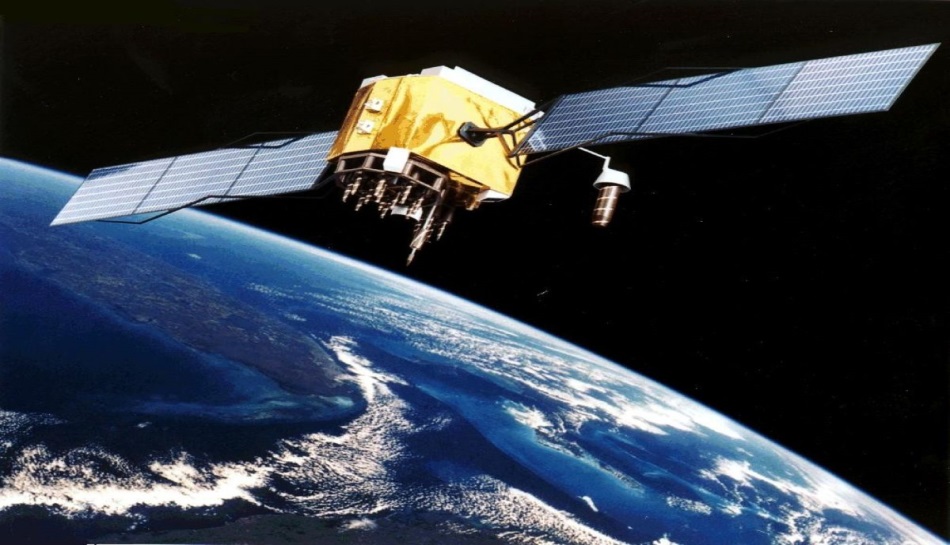 Спутниковые исследования позволяют вести поиск рудных полезных ископаемых, залегающих на больших глубинах.
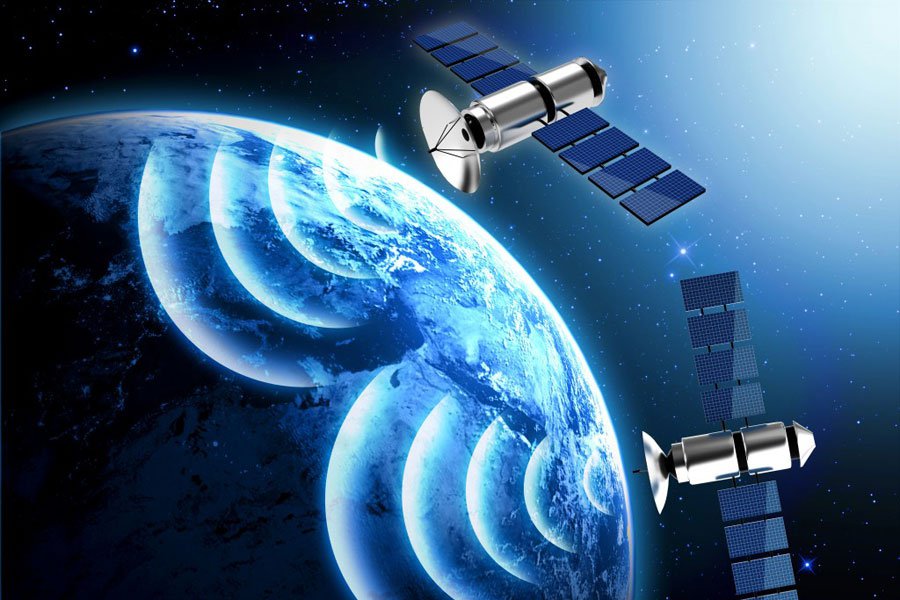 Долгосрочные прогнозы погоды составляются на основе всестороннего анализа данных, полученных с помощью искусственных спутников Земли.
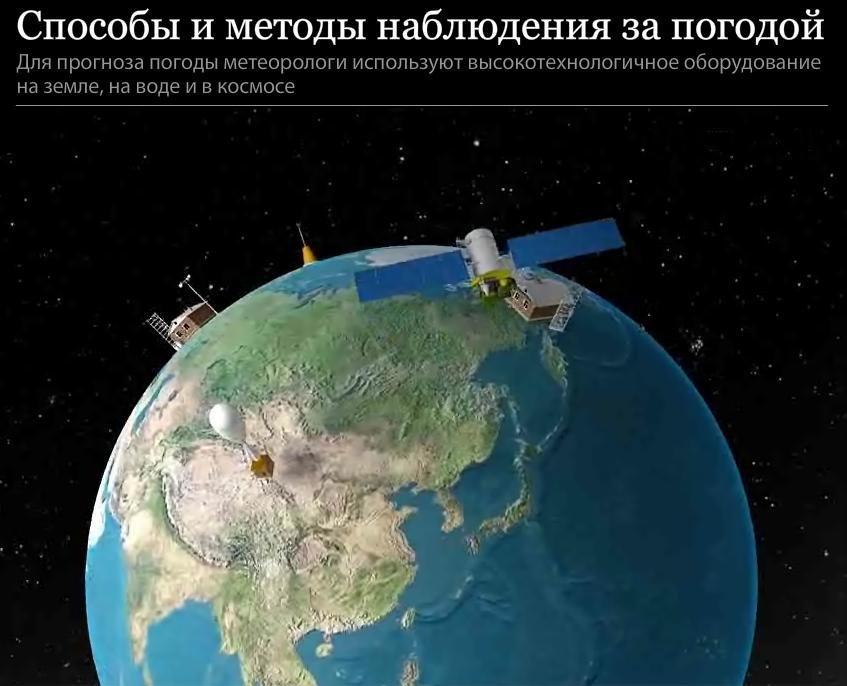 Основное требование к современным гидрологическим исследованиям – постоянные наблюдения на обширных территориях. Это под силу только спутникам.
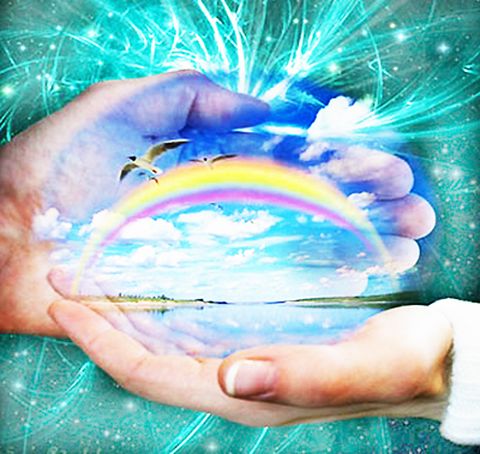 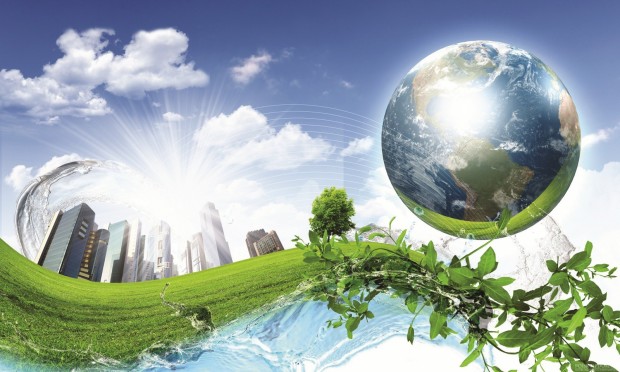 Леса занимают почти половину территории нашей страны. Контролировать столь обширные площади даже с помощью авиации сложно. Здесь опять необходимы наблюдения из космоса.
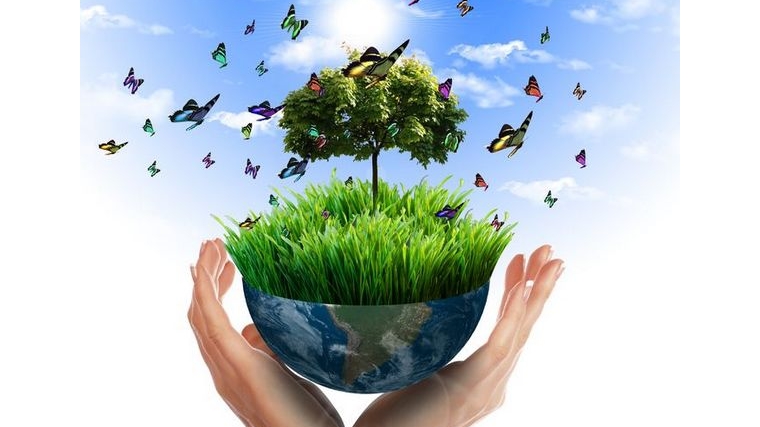 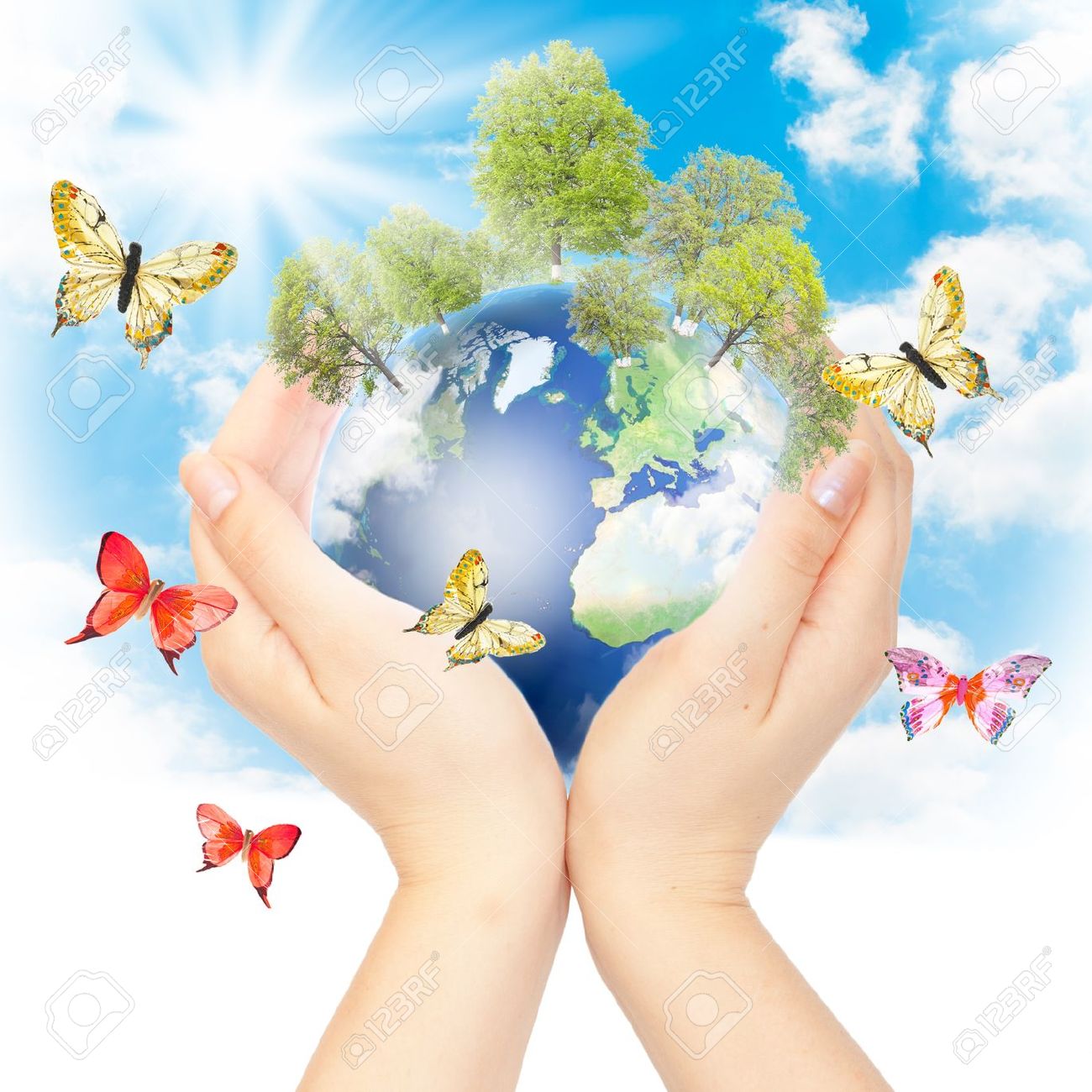 Одно из самых актуальных направлений космических исследований - определение влияния человека на природную среду. Так спутники дают наглядную информацию о загрязнении рек и прибрежных районов морей и океанов.
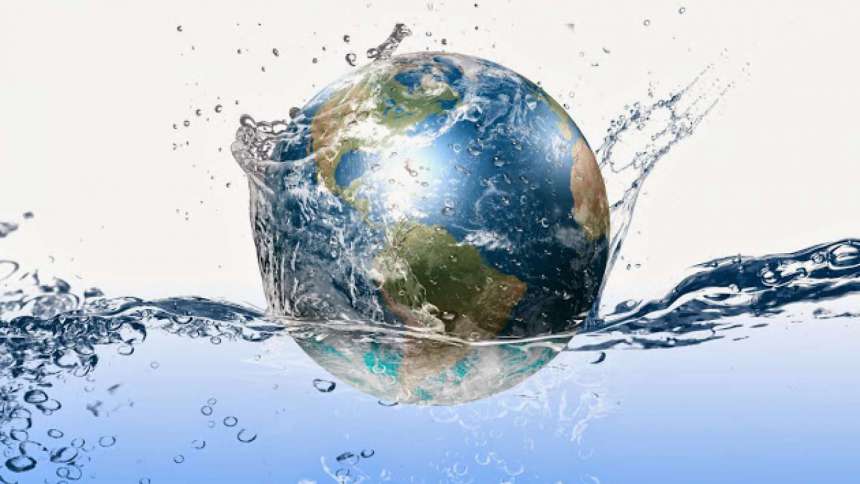 С орбиты  космического корабля хорошо видно, процессы изменения человеком окружающей среды не имеют границ.
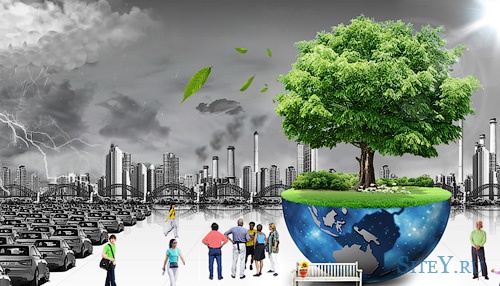 Загрязнения охватывают не только прибрежные, но и нейтральные воды открытого океана. Дымовые шлейфы промышленных предприятий.
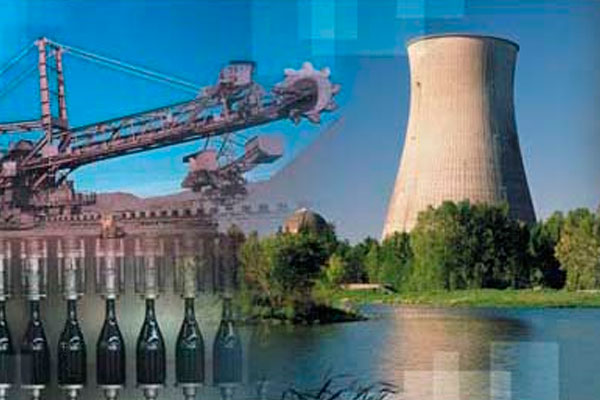 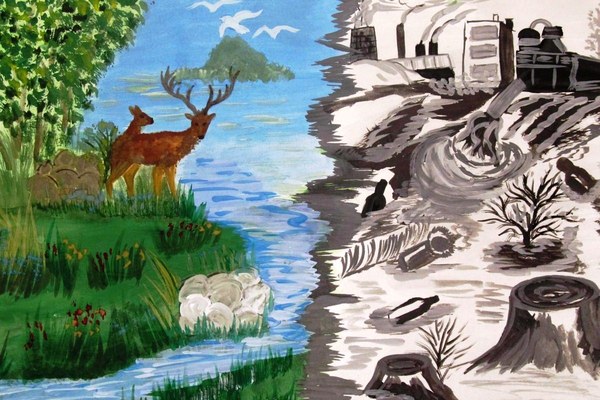 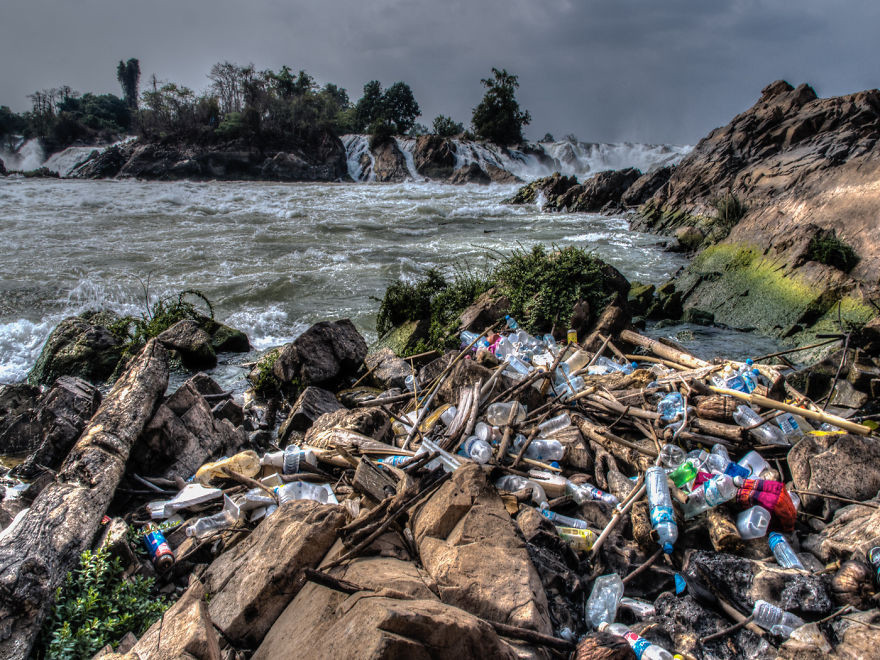 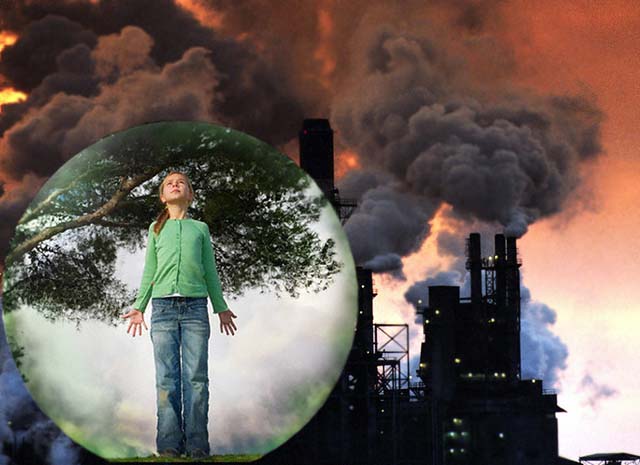 Спутниковая информация позволит получить важные сведения для разработки прогноза региональных и глобальных изменений, возникающих в окружающей среде под воздействием преобразований деятельности человека.
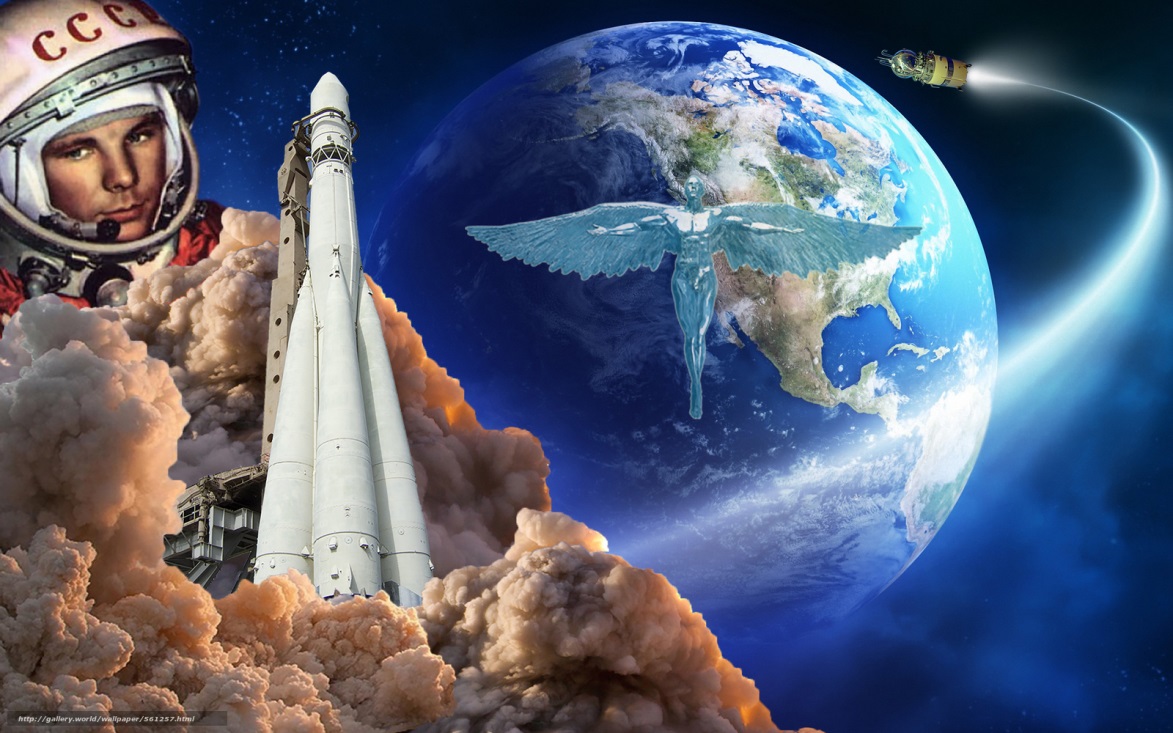 Последовательное осуществление разработан-ной в нашей стране программы космических исследований служат интересам общества и вносит в дело изучения рационального использования и охраны окружающей среды.
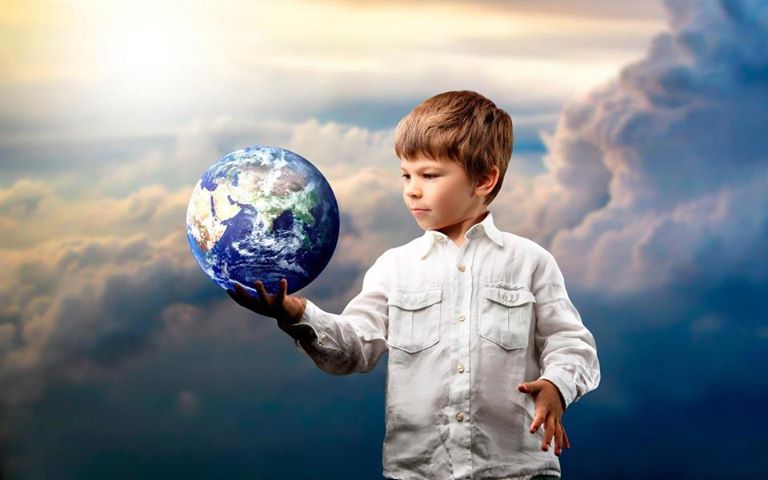